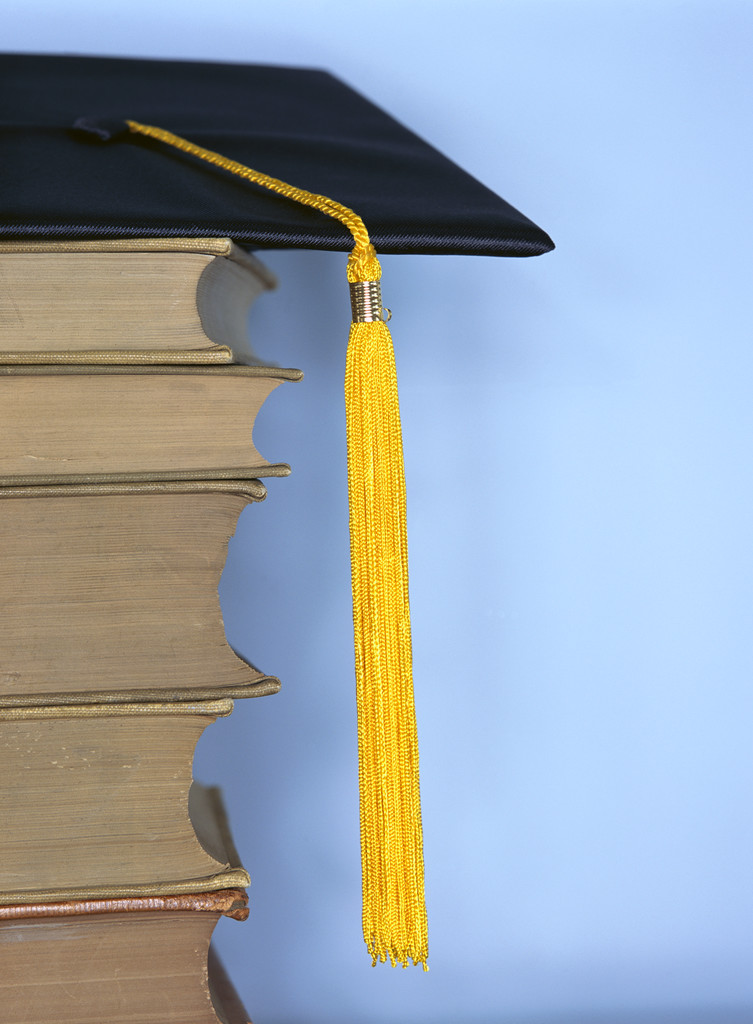 BAB IX
STRATEGI MULTIBISNIS
 
Sesudah membaca dan mempelajari bab ini, diharapkan anda dapat:

Memahami cara pendekatan potofolio (terhadap bermacam-macam produk barang dan jasa) dalam melakukan analisis dan membuat pilihan yang strategik di dalam suatu perusahaan multibisnis.
Memahami dan menggunakan ketiga cara pendekatan portofolio dalam melakukan analisis dan membuat pilihan yang strategik di dalam suatu perusahaan multibisnis.
Menemukenali batasan-batasan dan kekurangan-kekurangan dari berbagai cara pendekatan portofolio.
Memahami sinergi pendekatan dalam melakukan analisis dan membuat pilihan yang strategik di dalam suatu perusahaan multibisnis.
Mengevaluasi peran dari induk perusahaan dalam melakukan analisis dan membuat pilihan yang strategic untuk menentukan apa bagaimana meningkatkan nilai yang berujud di dalam suatu perusahaan multibisnis.
TEKNIK PORTOFOLIO

Suatu cara pendekatan yang dipelopori The Boston Consulting Group yang berusaha membantu manajer dalam menyeimbangkan cash flow sumberdaya diantara berbagai bisnisnya sambil menemukenali tujuan strategi dasar dalam seluruh bisnis produk barang dan jasanya.
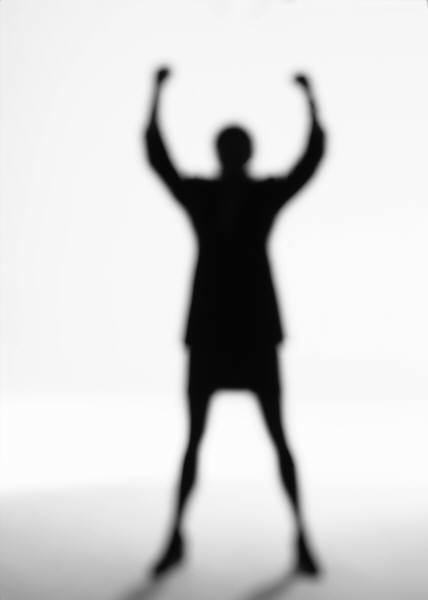 Market
Share
Diskripsi dari dimensi:
Tinggi
Rendah
Market Share: Penjualan jika dibandingkan terhadap kompetitor di pasar (biasanya dipilih hanya dua atau tiga kompetitor terbesar yang ada di pasar)
Tingkat
Tinggi
*
Star
?
 

Problem Child
Growth rate: Tingkat Pertumbuhan suatu industri dinilai dalam konstanta dolar (misalnya jika dibandingkan terhadap tingkat tingkat pertumbuhan GNP)
Pertumbuhan
Rendah
$

Cash Cow
X
 


Dog
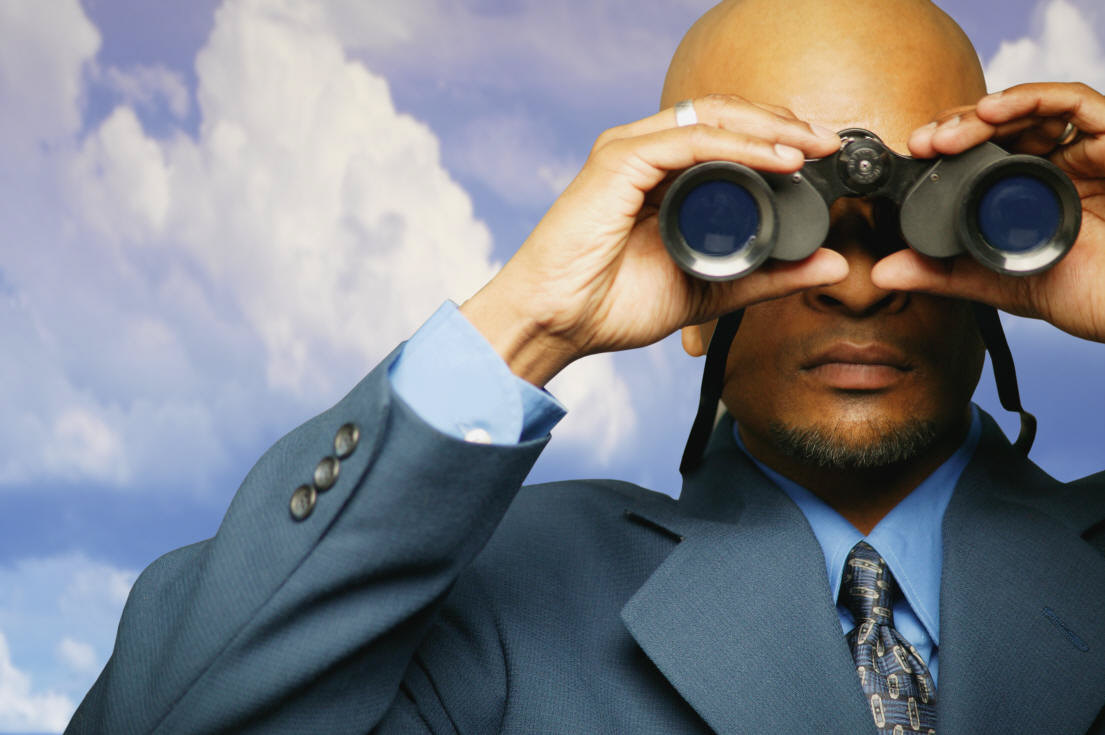 Tabel 1. The BGC Growth – Share Matrix
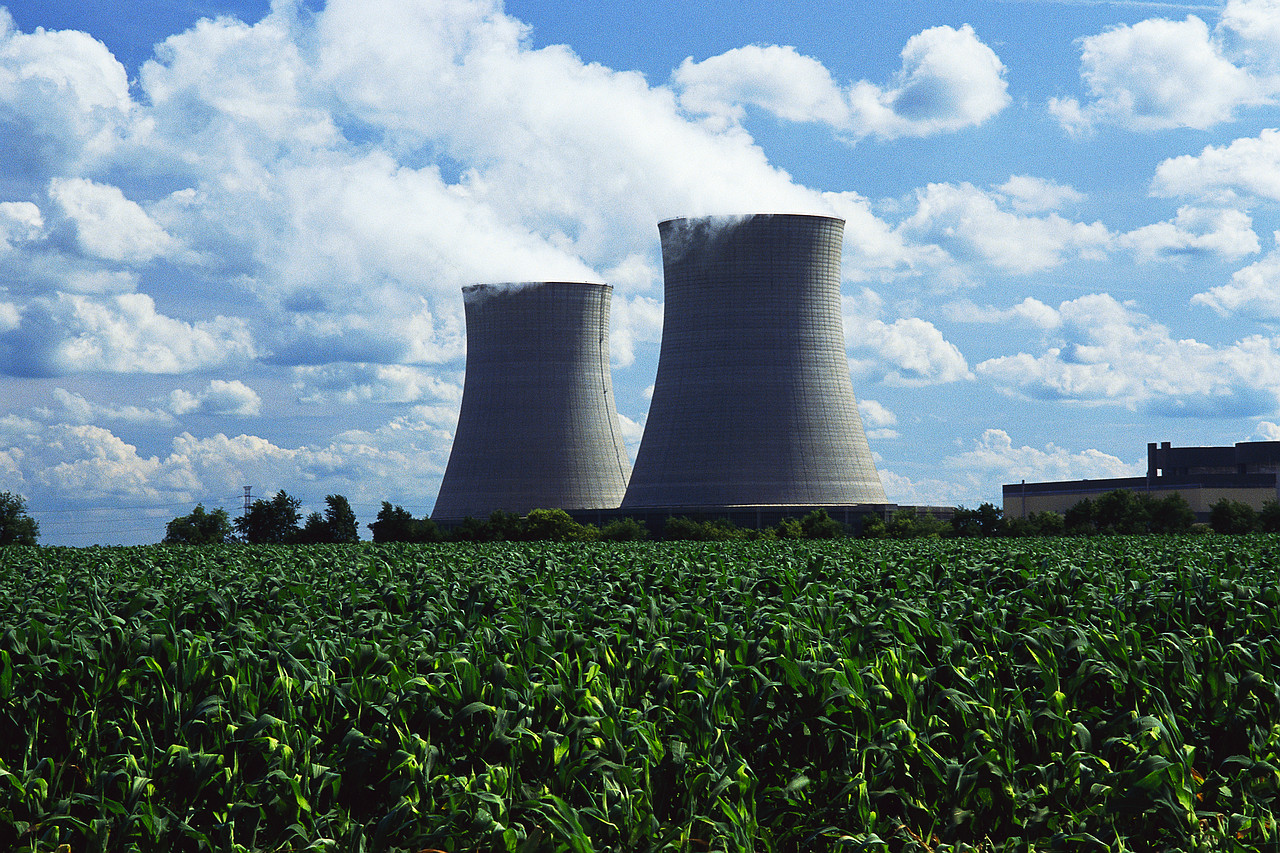 Kekuatan bisnis
Kuat
Rata-rata
Lemah
Tinggi
Premium-Invest for growth:
    Memungkinkan investasi maksimum
    Menembus seluruh dunia
    Posisinya teratur
    Rata-rata keuntungan dapat dicapai
    Cenderung mendominasi
Selective-Invest for growth:
    Investasi sukar dalam sekmen tertentu
    Mengikuti batas teratas
    Mencari daya tarik sekmen baru utk memperkuat
Protect/refocus-selectively invest for earnings:
    Kuat bertahan
    Kembali focus pada sekmen yang menarik
    Mengevaluasi revitaqlisasi industri
    Memonitor perolehan atau saat untuk divestasi
    Mempertimbangkan utk akuisisi
Daya tarik Industri
Sedang
Challenge-invest for growth:
    Selektif membangun utk memperkuat
    Menetapkan implikasi kepemimpinan
    Mengabaikan tantangan
Prime-Selectively Invest for Earnings:
    Sekmen pasar
    Membuat rancangan contijensi untuk menghadapi tantangan
Restructure-harvest or divest:
    Memungkinkan tiadanya komitmen yg tdk esensial
    Memposisikan utk divestasi
    Bergeser kearah sekmen yang lebih menarik
Rendah
Opportunistic-selectively invest for earnings:
    Mengikuti pasar memelihara posisi keseluruhan
    Mencari yg baik, spesialisasi
    Mencari yg menguntungkan utk meningkatkan kekuatan (melalui akuisisi)
    Investasi di level pemeliharaan
Opportunistic-preserve for harvest:
    Tetap bertahan atau menaikkan cash flow
    Mencoba penjualan yg menguntungkan
    Mencoba rasionalisasi yang menguntungkan utk meningkatkan kekuatan
    Memangkas jalur produksi
    Minimisasi investasi
Harvest or divest:
 
    Keluar dari pasar atau memangkas jalur produksi
    Mengatur tempo sehingga memaksimalkan present value
    Konsentrasi pada kompetitor cash generators
. 
Tabel 2. The Industry Attractiveness-Business Strength Matrix
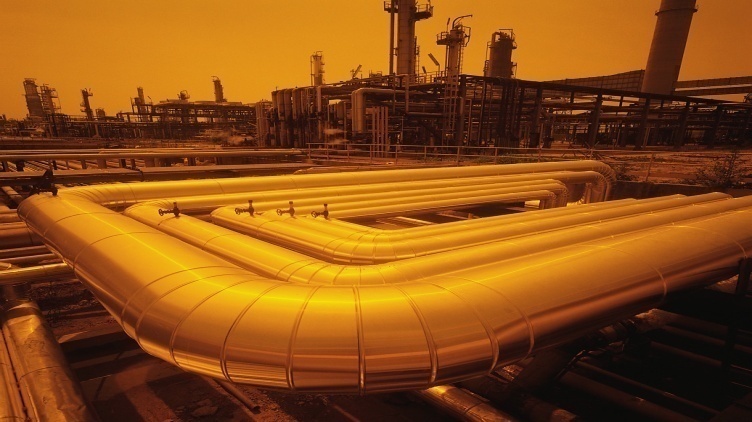 Sumberdaya
Banyak
Fragmented
Pakaian, pembangunan perumahan, pengecer berlian, penggergajian kayu
Specialization
Farmasi, mobil mewah, pembuatan kembang gula coklat
menguntungkan
Sedikit
Stalemate
Kimia dasar, kertas bermutu, kapal pribadi, grosir perbankan
Volume
Mesin jet, supermarket, speda motor, microprocessor standard
Kecil
Besar
Besarnya
keuntungan
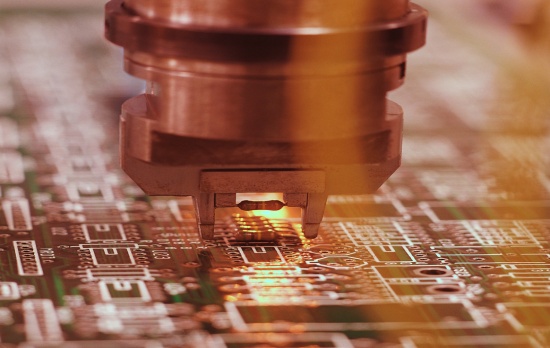 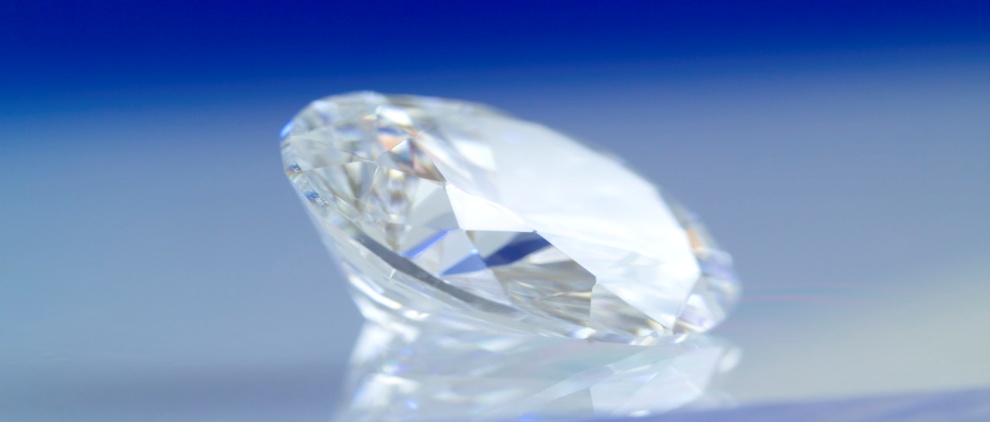 Tabel 3. BGC”s Strategic Environments Matrix
Berbagi Kapabilitas
Operasi
Inti Dasar 
Bisnis
Memacu Keputusan 
Manajemen
Mengulang Strategi 
Analisis
Pengaruh Inti Kompetesi
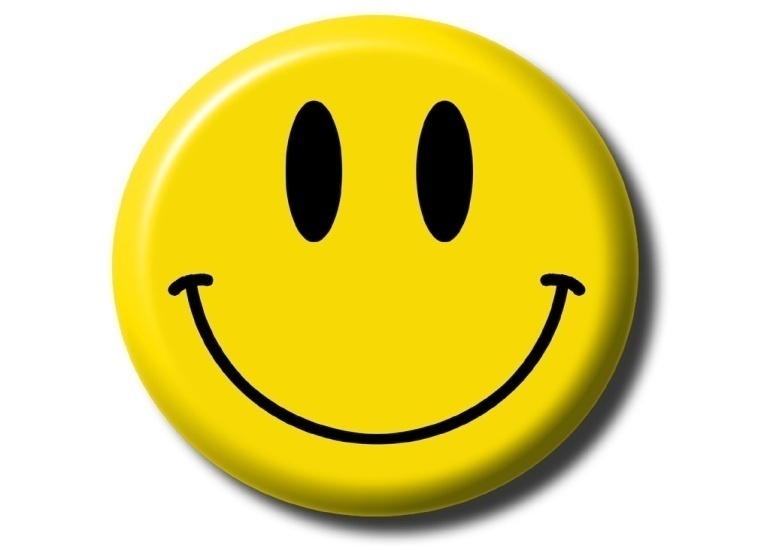 Dua Elemen Kritis dalam Kesempatan yang Bernilai
Dalam berbagi kesempatan  nilai mata rantai dari bisnis yang tergabung porsinya harus signifikan.
Didalam bisnis yang berbelit harus mempunyai kebutuhan bersama-kebutuhan untuk beberapa aktifitas-atau tidak ada dasar nomor satu untuk sinergi.
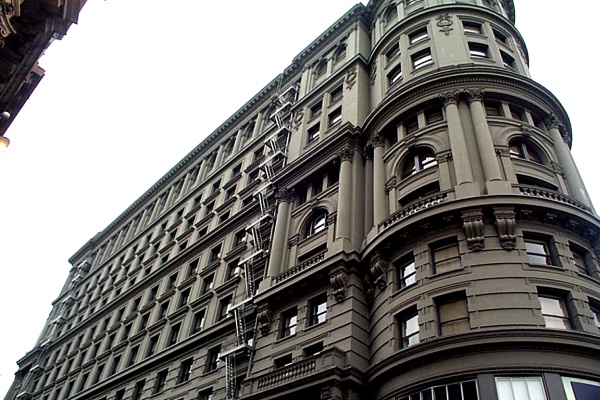 Menciptakan Kekuatan
Yang Relatif
Menciptakan Peluang 
Bisnis
Transparan
Kunci Kompetensi
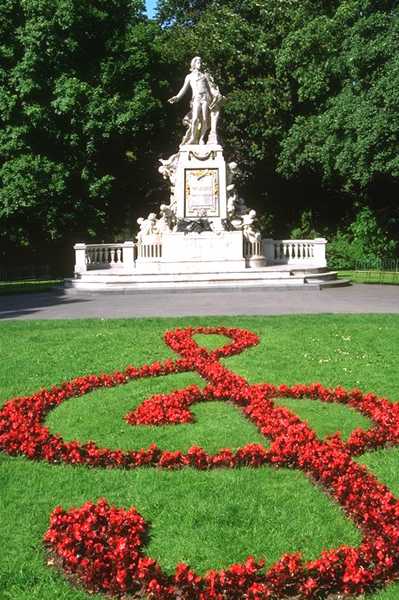 Portfolio Sebaiknya Dapat Menjadikan Keuntungan Kompetensi Inti Perusahaan
“”Related-Bisnis” merupakan kemampuan yang sama atau hampir sama untuk sukses dan mengambil keuntungan kompetensi dalam produk pasar. 
Situasi yang berbelit “Unrelated-Bisnis” mendiversifikasi terjadi ketika tumpang tindih kapabilitas yang tidak nyata atau produk tetap lainnya dan sumber keuangan
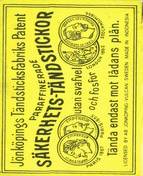 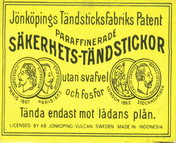 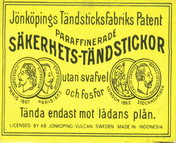 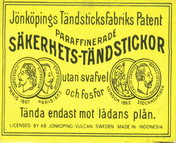 Kombinasi Lain dari Kompetensi Sebaiknya Unik atau Sulit untuk Diciptakan Kembali
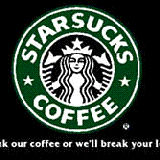 Kadang-kadang strategi mencari sebuah kombinasi dari kompetensi, merupakan jalan untuk menciptakan suatu situasi dimana terlihat mudah untuk diciptakan kembali menjadi unik, ini merupakan keuntungan kompetitif 


Banyak juga perusahaan mengembangkan visi dengan konsep yang masuk akal. Visi ini mengembangkan sinergi untuk mereka sendiri, para CEO memimpin dengan mendorong penggabungan untuk pencipaan ulang membuktikan bahwa memungkinkan untuk mencipatakn kembali ke posisi nomor satu
PERUSAHAAN INDUK
Induk perusahaan yang bagus akan menciptakan nilai-nilai yang lebih baik dari pada yang diciptakan oleh lawan bisnisnya yang memiliki usaha yang sama.
Untuk meningkatkan nilai-nilai tersebut, perusahaan induk harus meningkatkan mutu bisnis tersebut. Oleh karena itu harus ada peluang untuk usaha tersebut.
Potensi untuk peningkatan dalam suatu bisnis disebut “Parenting Opportunity”.
10 Cara mengindikasikan “Parenting Opportunity”
Ukuran dan Waktu
Manajemen
Pendefinisian Usaha
Meramalkan Kesalahan
Hubungan antar unit usaha
Kemampuan Umum
Keahlian Khusus
Hubungan dengan pihak luar
Keputusan Pokok
Perubahan Besar
KESIMPULAN
Pada pokok bahasan ini dibahas bagaimana seorang manajer mengambil keputusan strategis dalam perusahaan multibisnis
Yang paling utama adalah denganmelihat portofolio perusahaan. Di dalam portofolio perusahaan dapat digunakan:
Evaluasi pertumbuhan perusahaan
Mengetahui market share / posisi pasar
Melihat kemampuan perusahaan dalam menghasilkan laba, serta
Untuk melihat perusahaan tersebut menguntungkan atau tidak
Keuntungan dari gabungan perusahaan atau perusahaan group:
Efisiensi
Keunggulan komparatif
Dari segi sumberdaya manusia: perusahaan tersebut terdiri dari orang-orang yang mempunyai pengalaman dan keahlian yang berbeda-beda
Di dalam era globalisasi, perubahan yang cepat, serta banyaknya kekuatan-kekuatan yang mempengaruhi kondisi perekonomian membuat perusahaan memfokuskan pada role dan kontribusi nilai tambah pada perusahaan multibisnis itu sendiri
Dua pandangan untuk memperoleh laba pada perusahaan multibisnis adalah strategi pengambilan keputusan dan Patching Approach